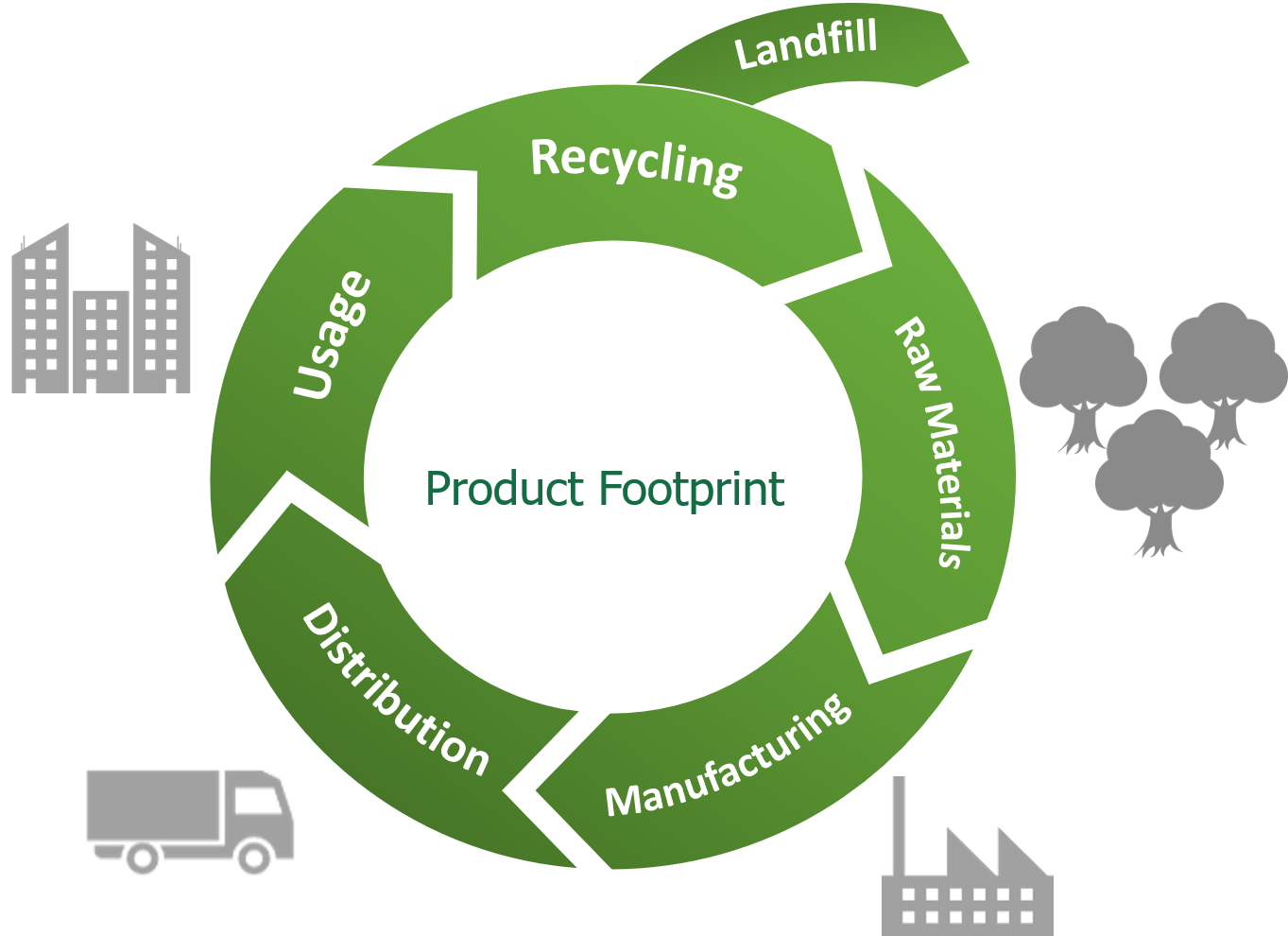 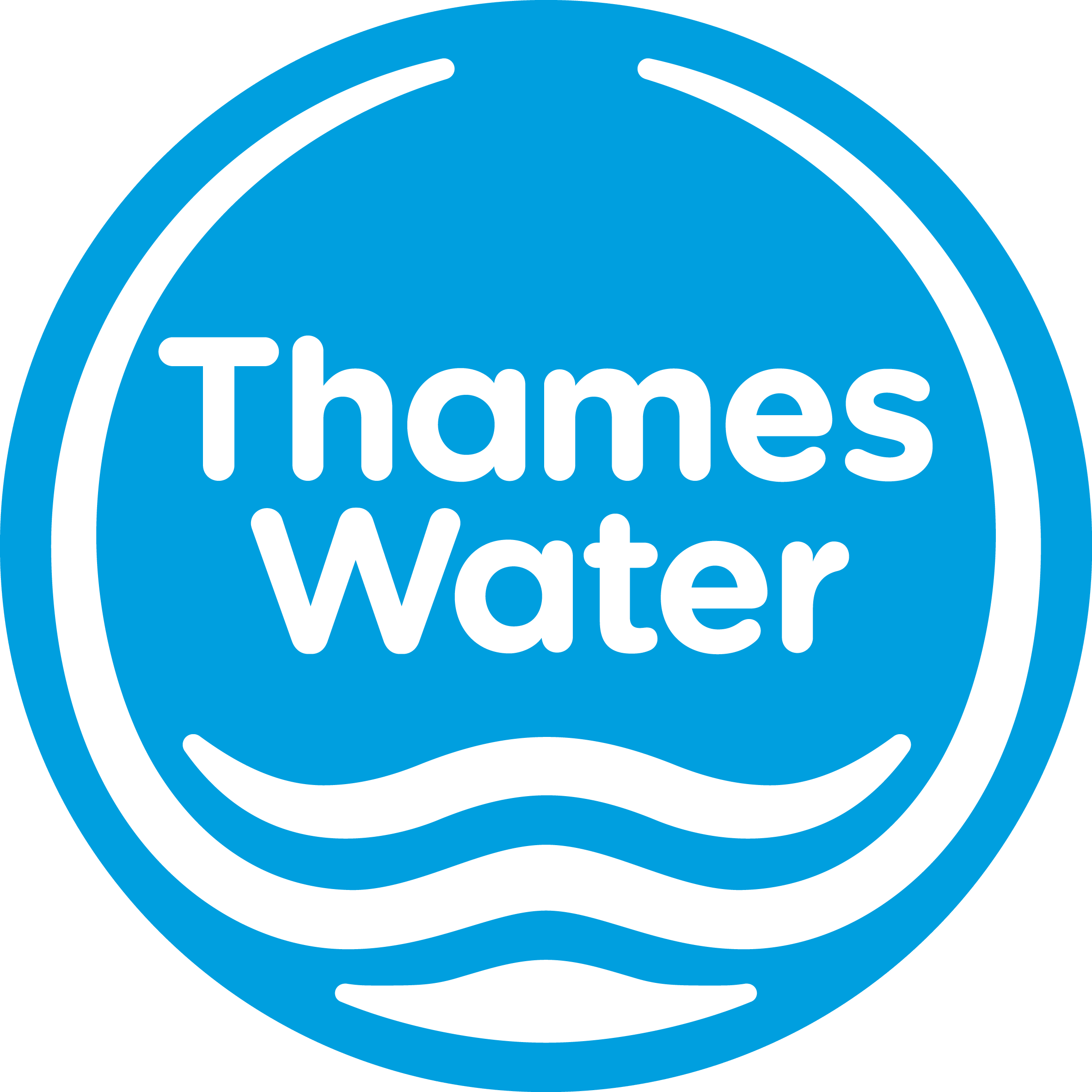 Developing Experts All rights reserved © 2021
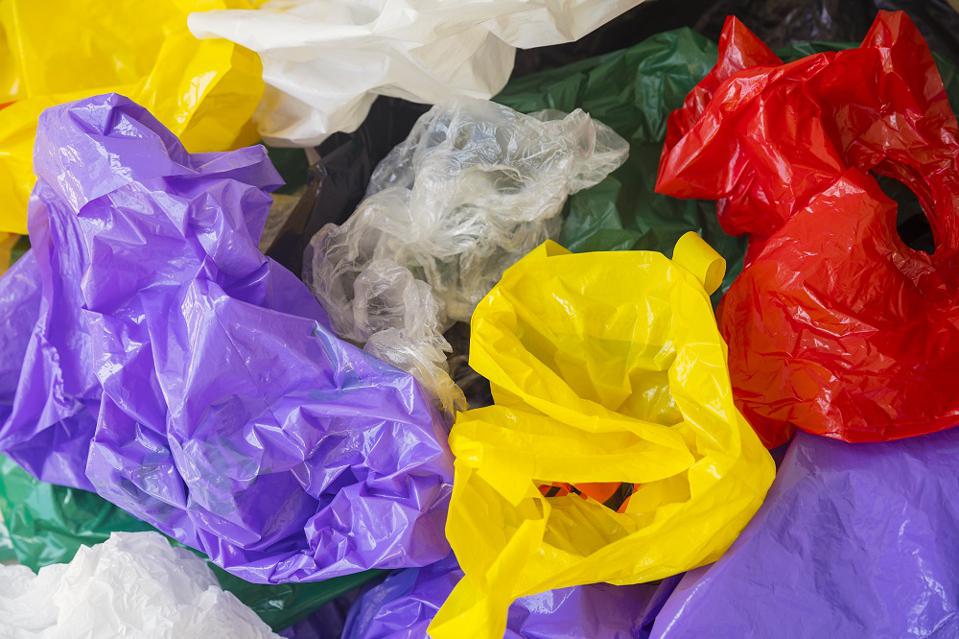 Explore life Cycle Assessments
Describe what's meant by a lifecycle assessment. 

Discuss the life cycle assessments for a plastic shopping bag and a paper shopping bag. 

Describe the problems with life cycle assessments.
Developing Experts All rights reserved © 2021
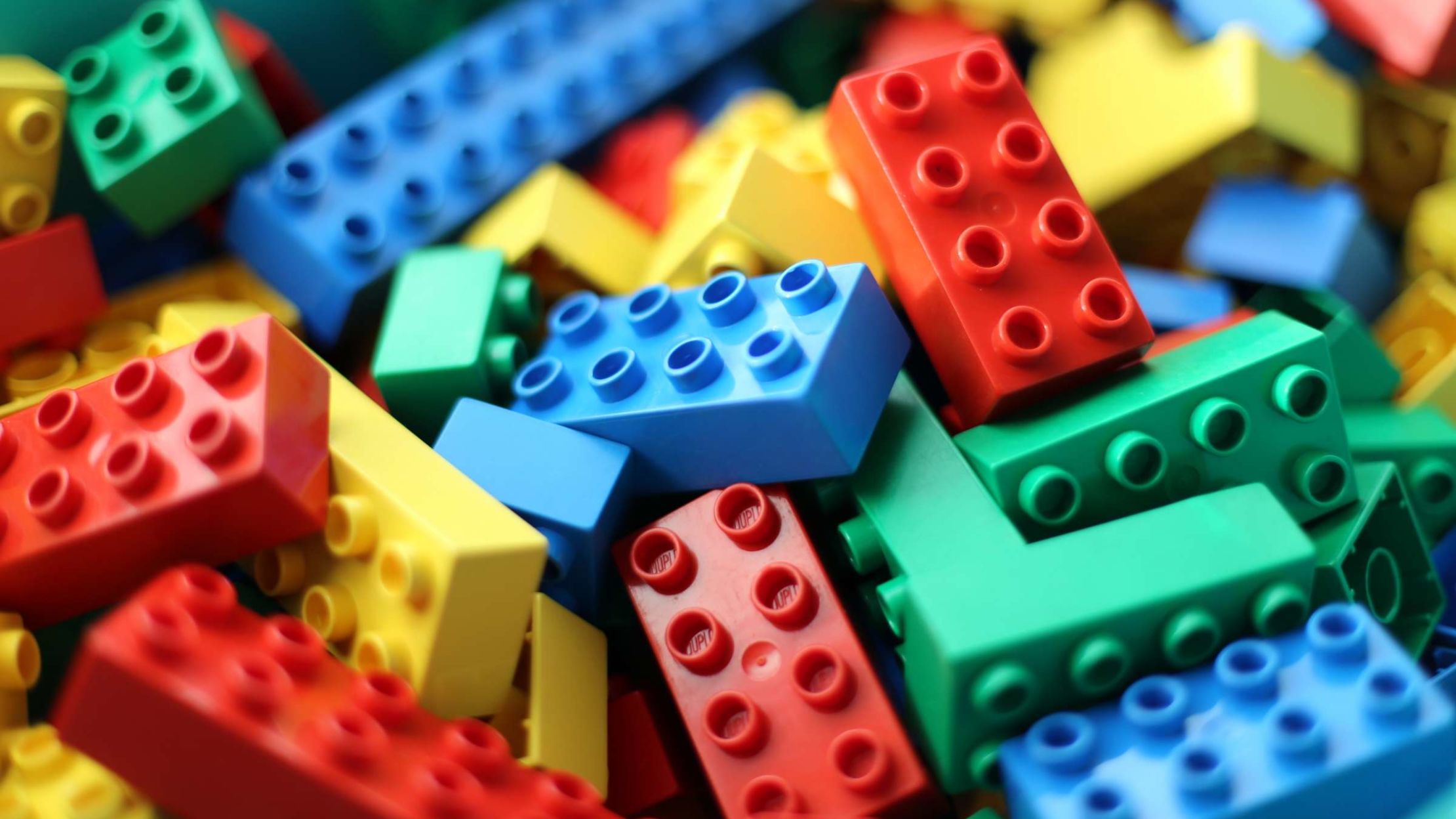 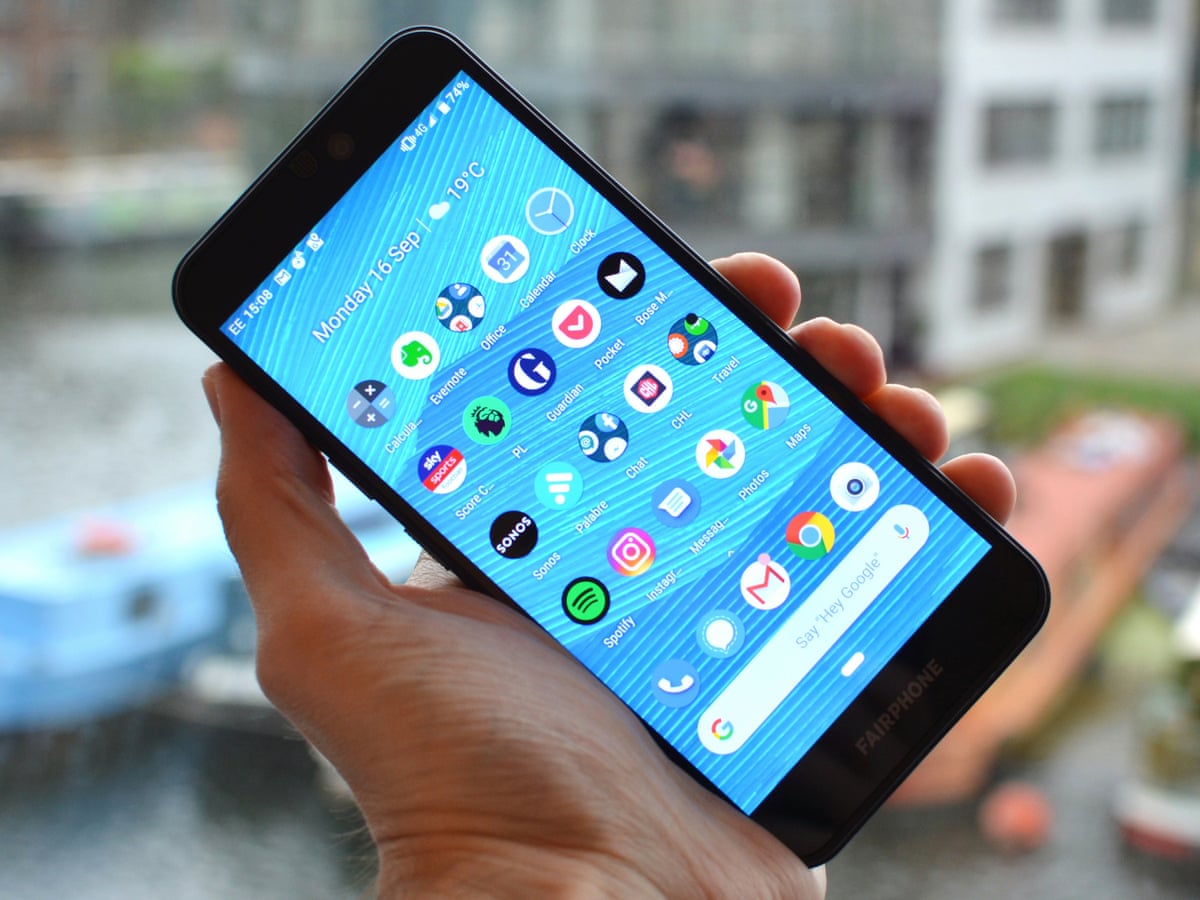 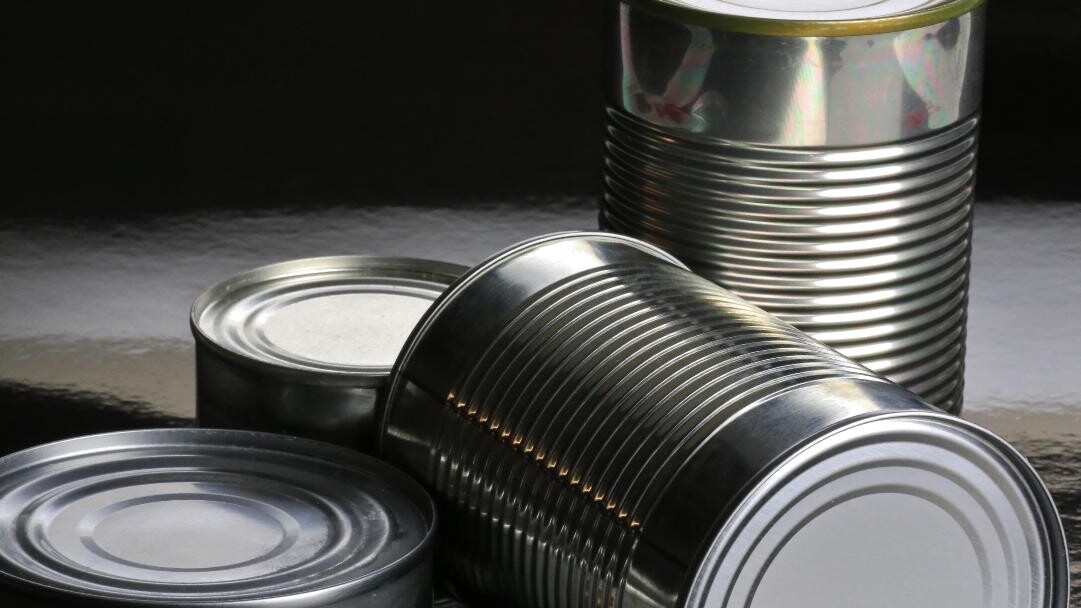 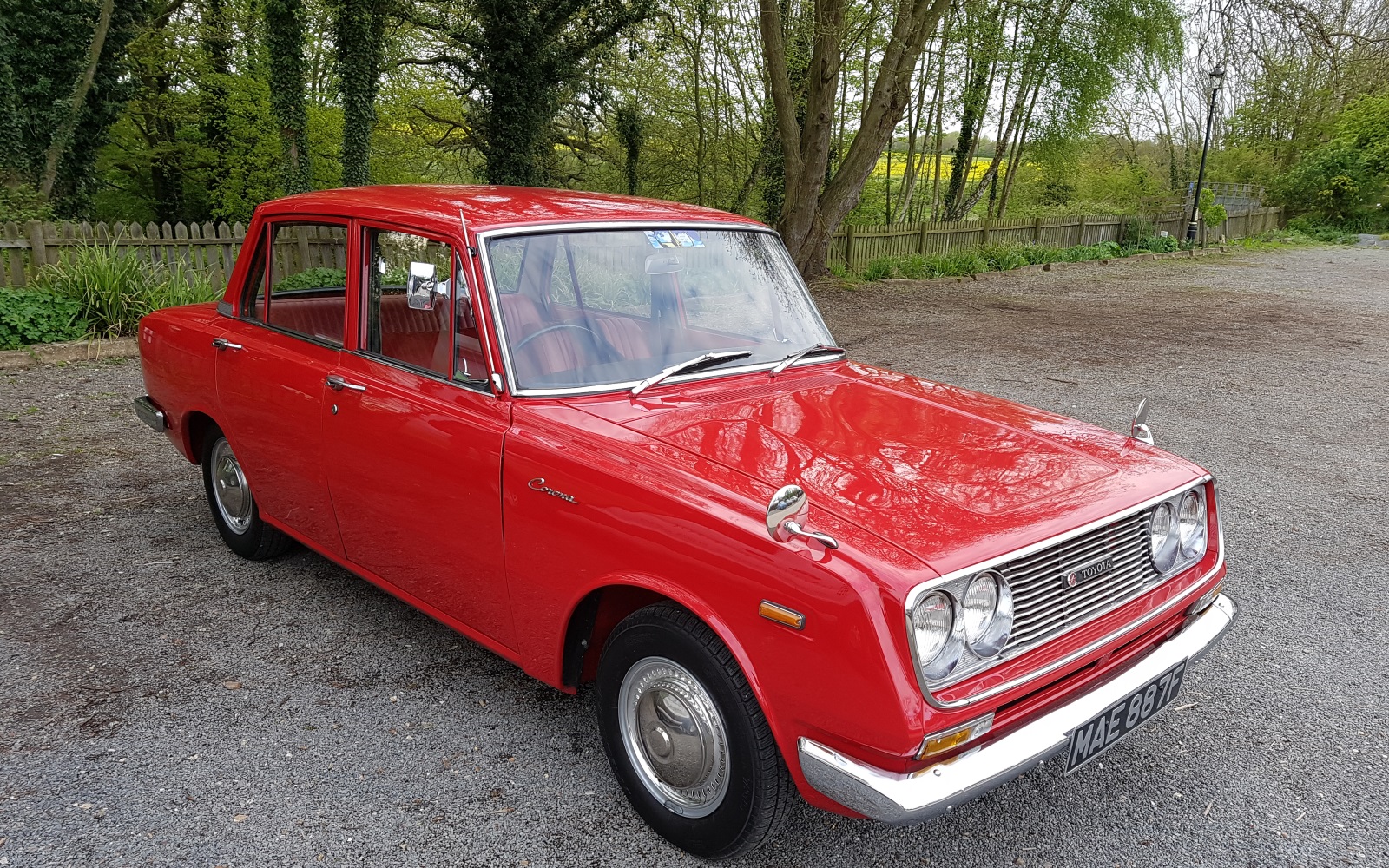 Developing Experts All rights reserved © 2021
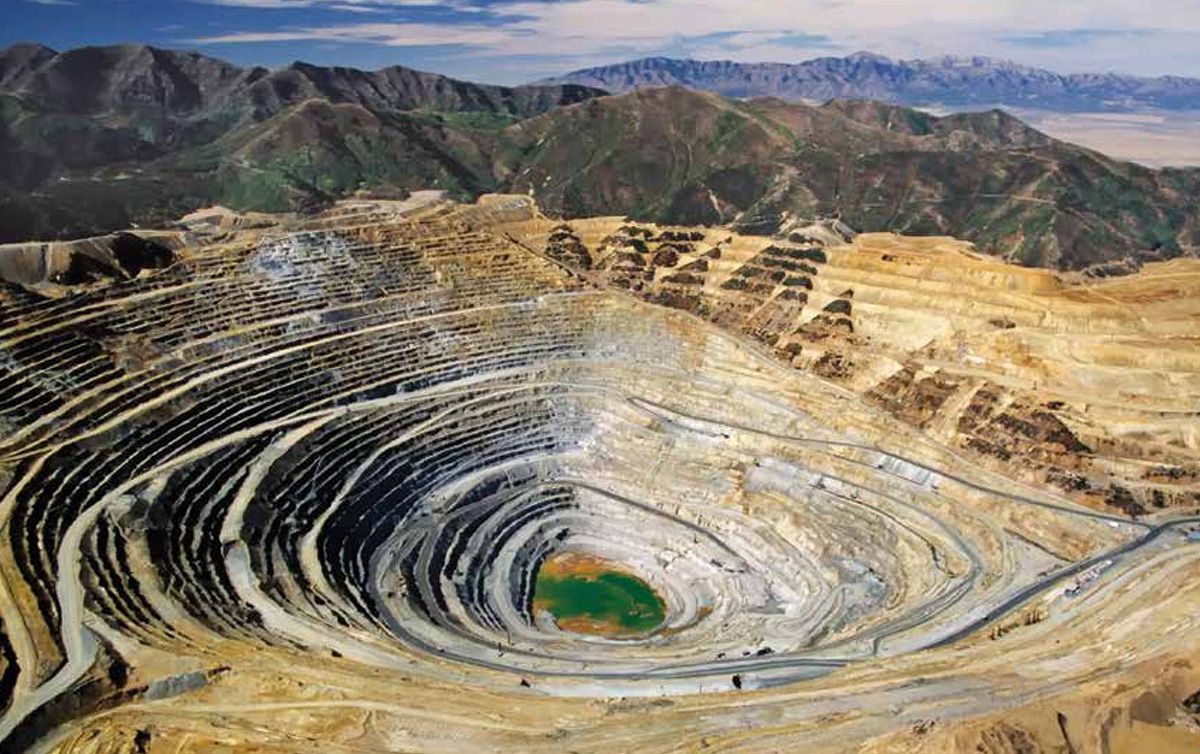 Developing Experts All rights reserved © 2021
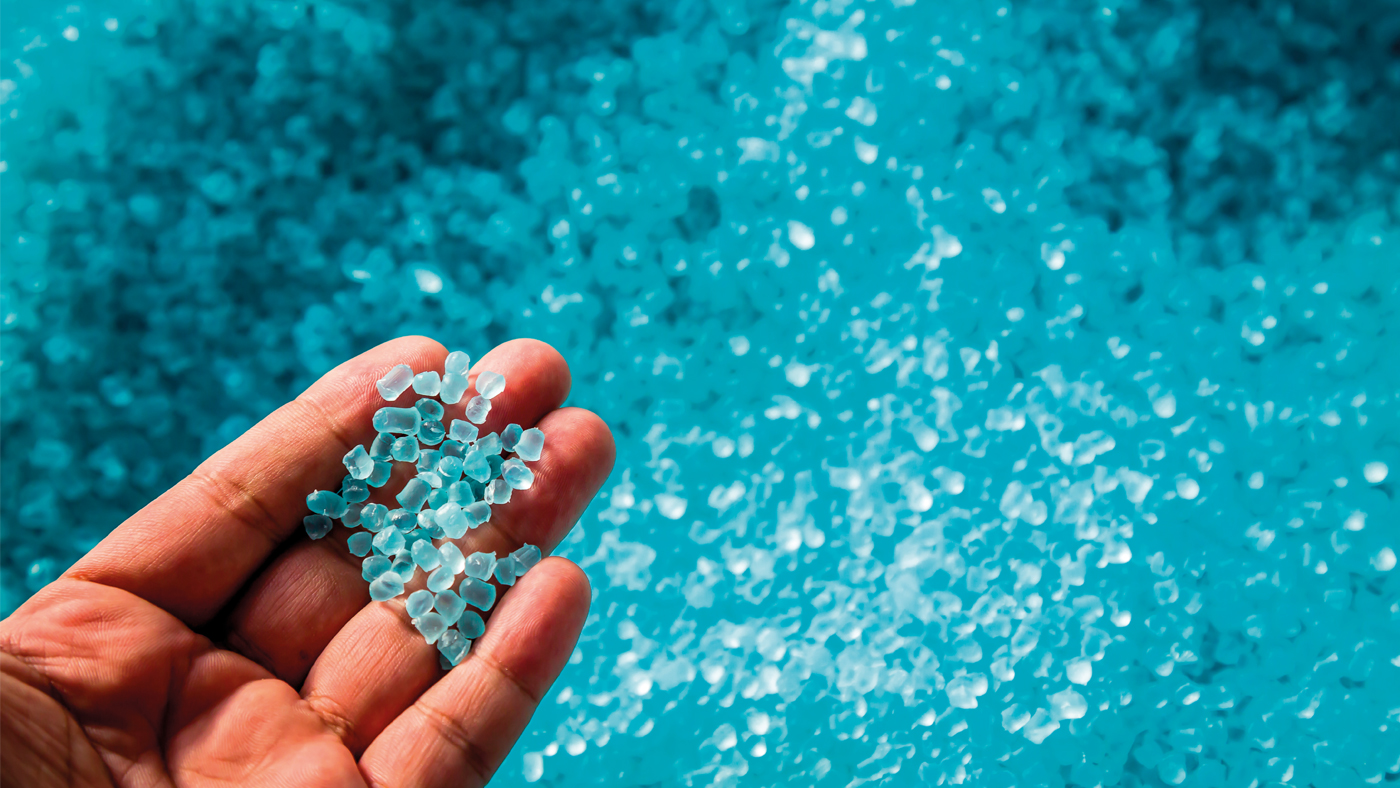 Developing Experts All rights reserved © 2021
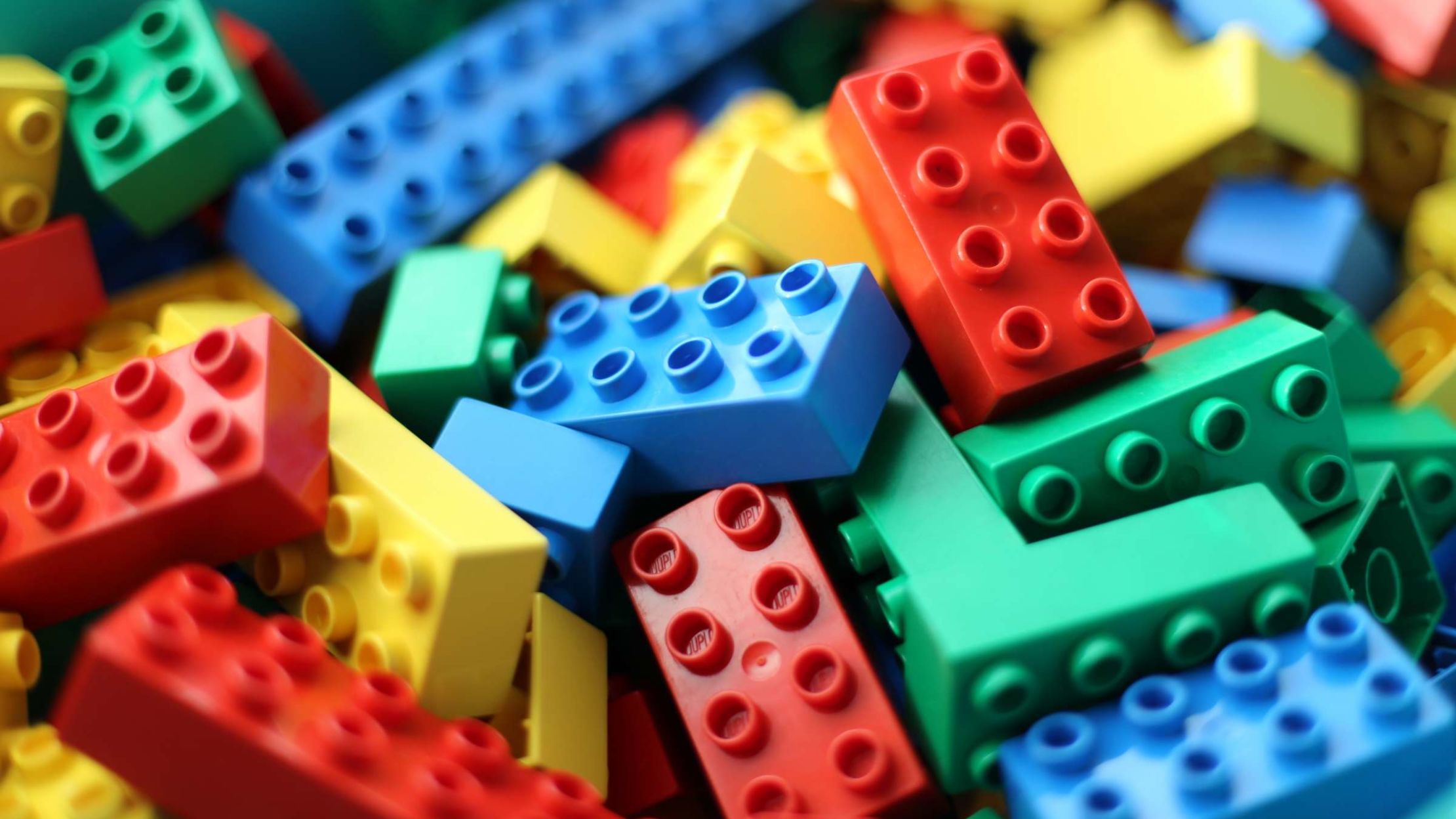 Developing Experts All rights reserved © 2021
Carry out a simple lifecycle assessment for shopping bags made from plastic or from paper.
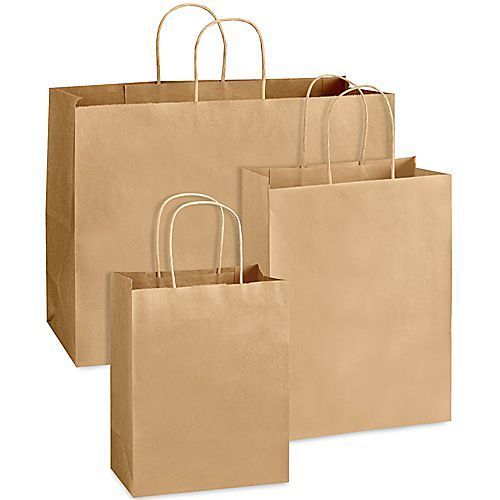 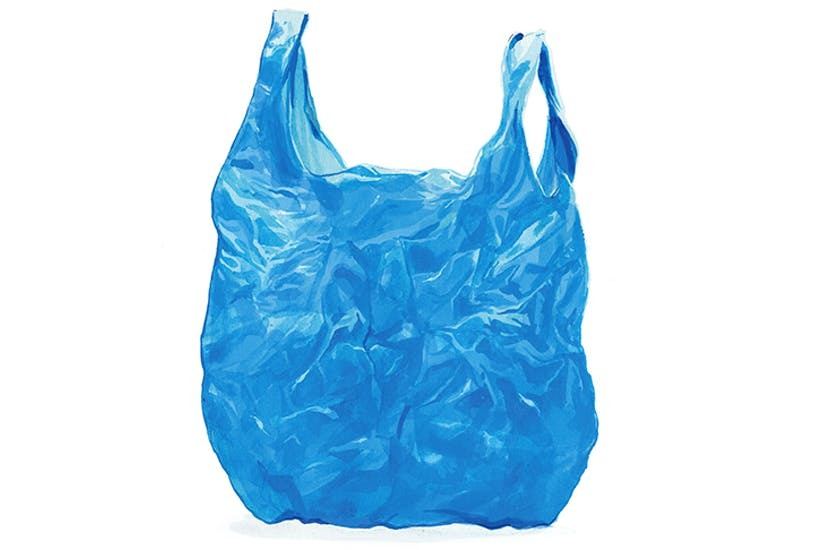 Developing Experts All rights reserved © 2021
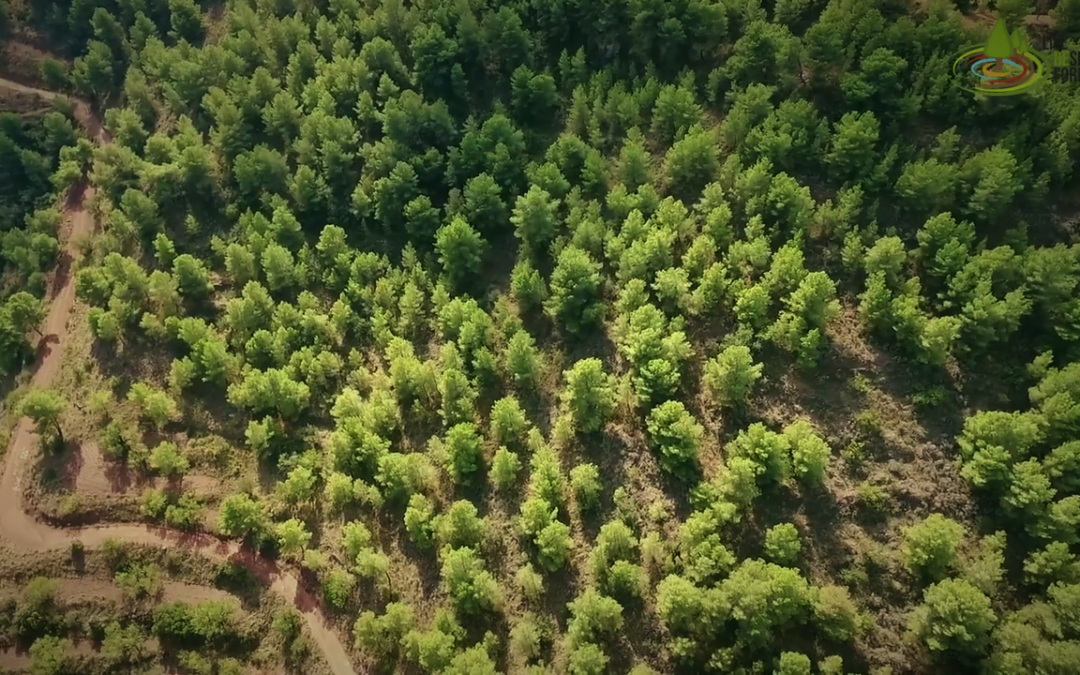 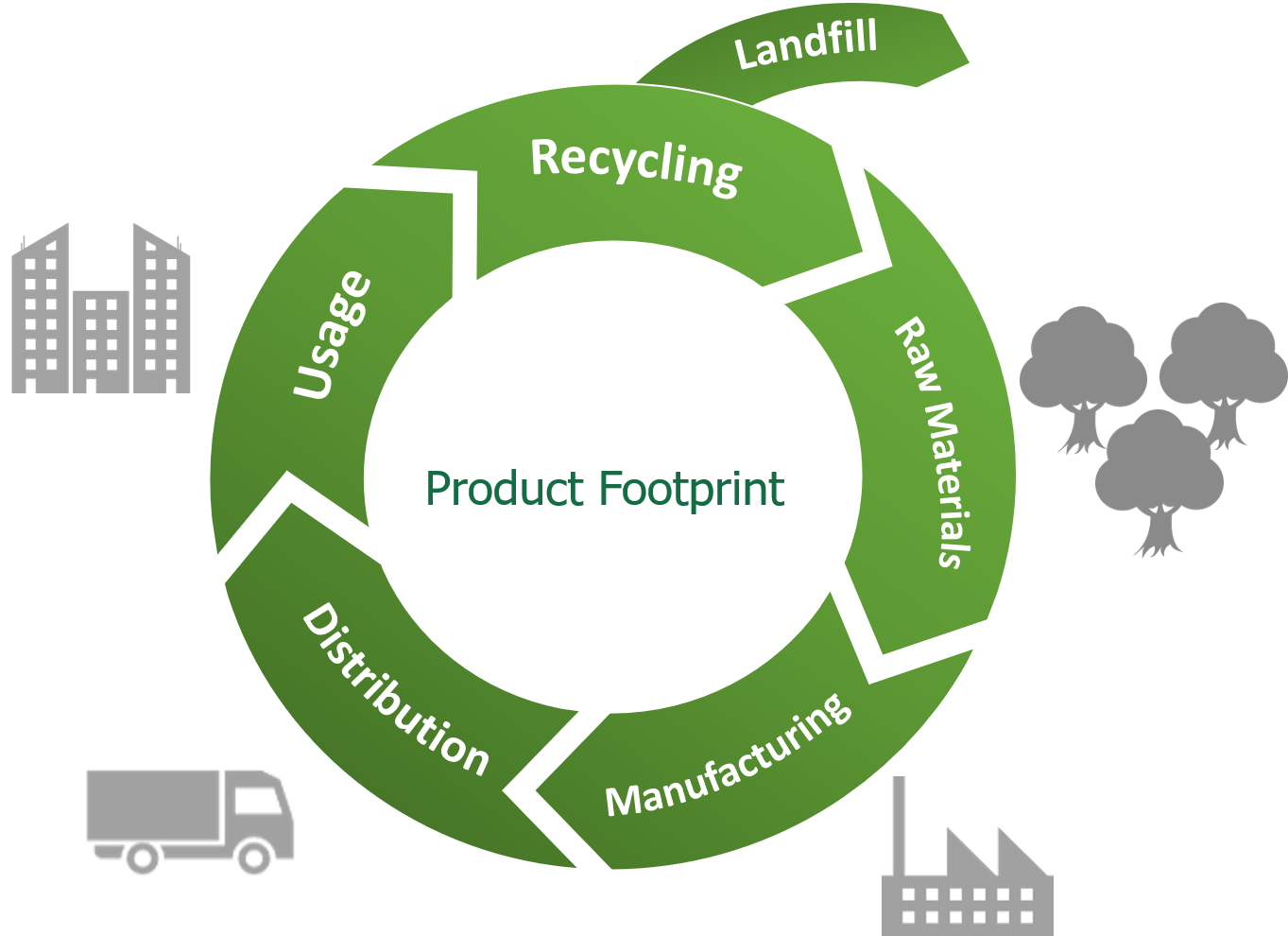 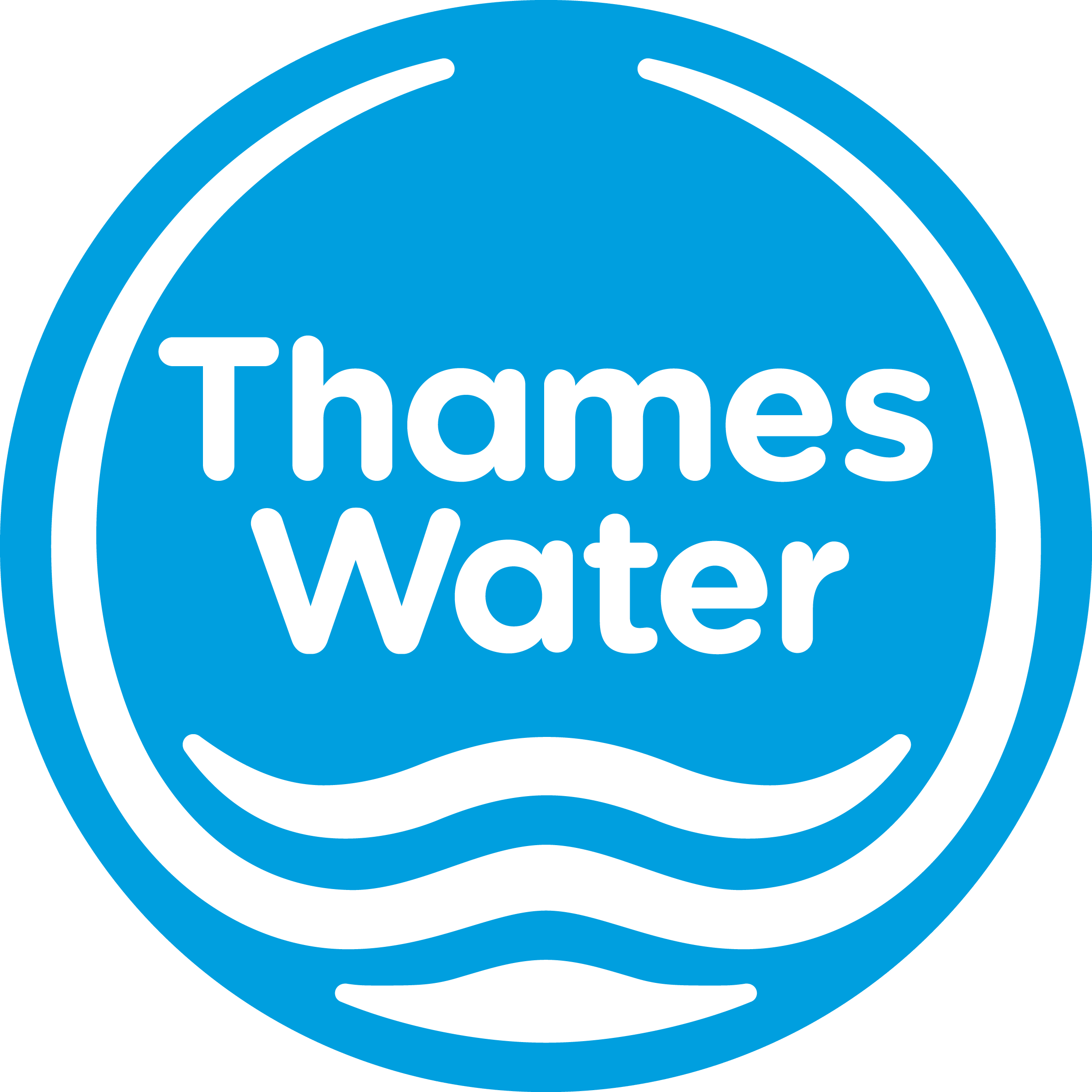 Developing Experts All rights reserved © 2021
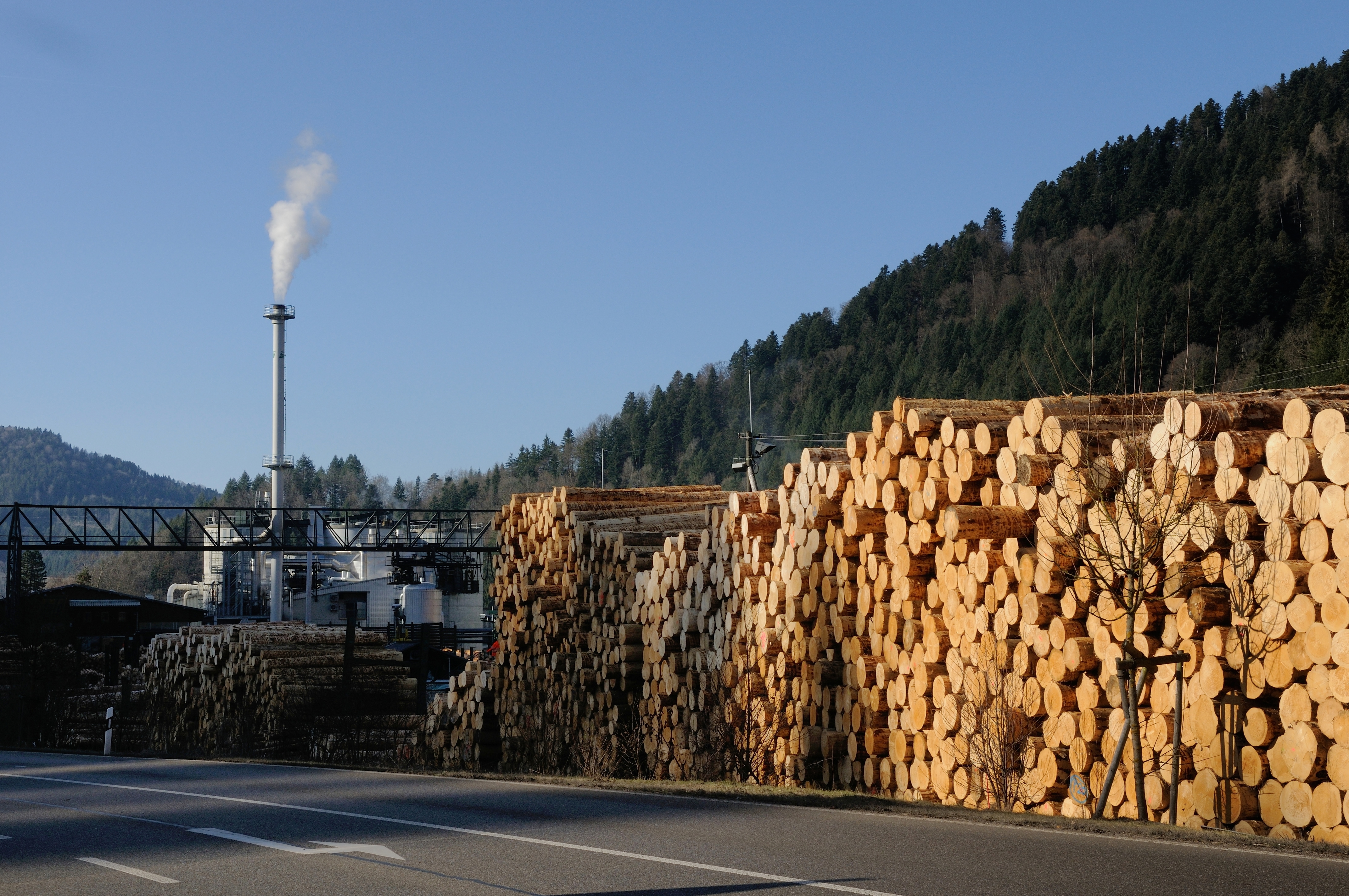 Developing Experts All rights reserved © 2021
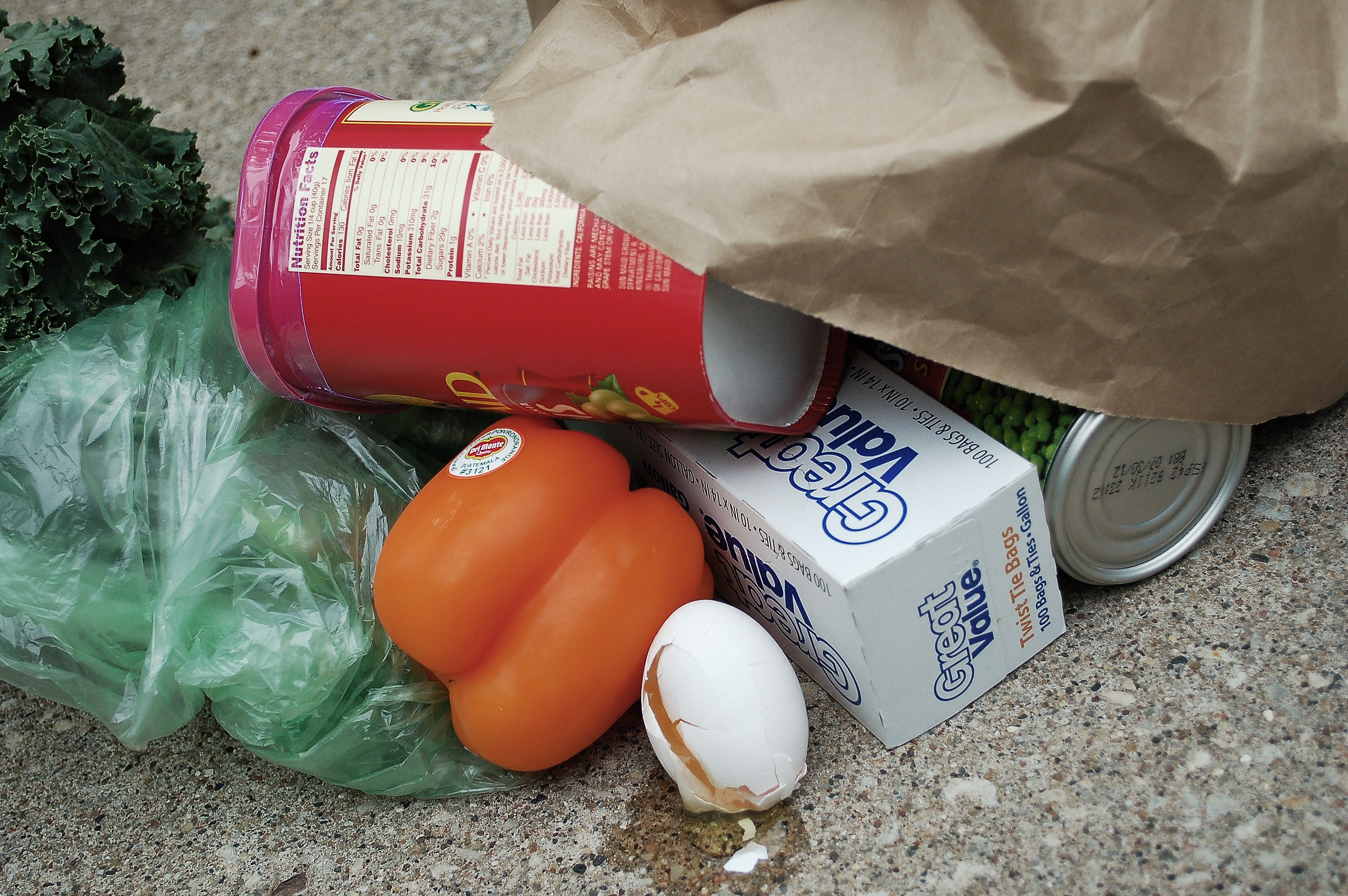 Developing Experts All rights reserved © 2021
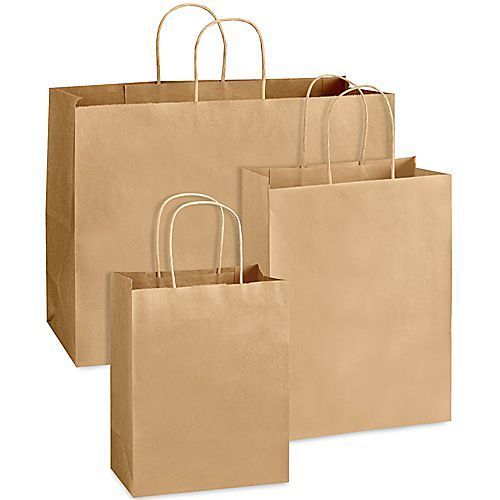 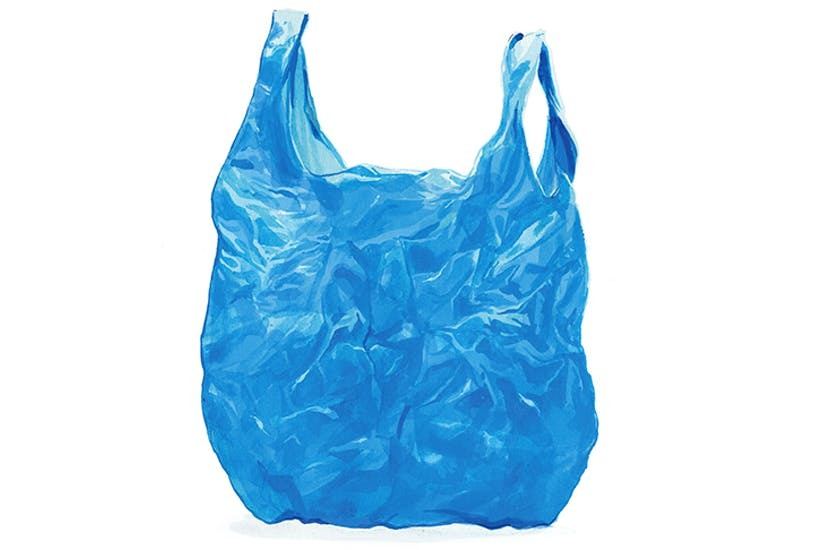 Developing Experts All rights reserved © 2021
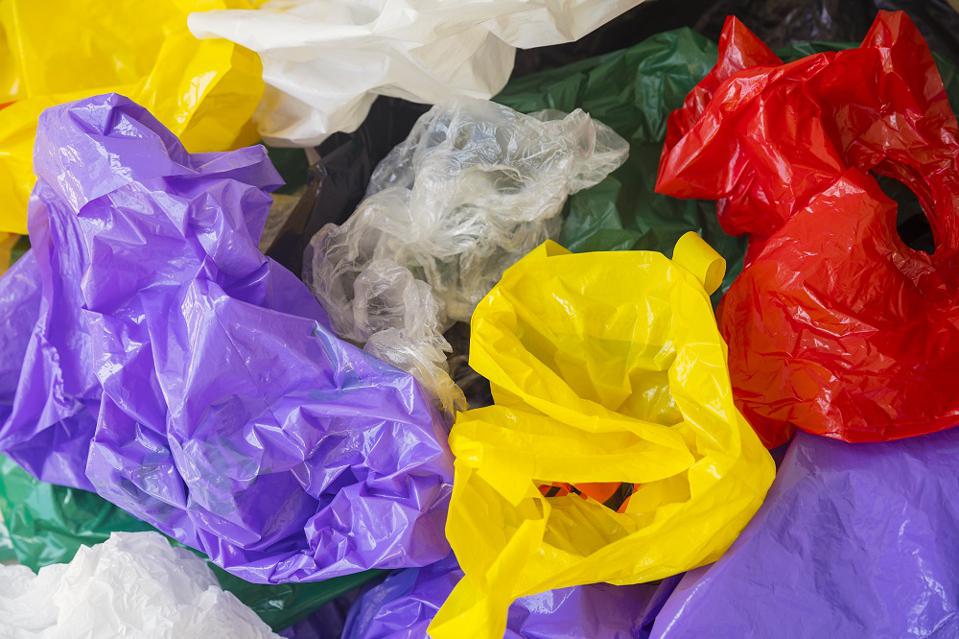 Explore life Cycle Assessments
Describe what's meant by a lifecycle assessment. 

Discuss the life cycle assessments for a plastic shopping bag and a paper shopping bag. 

Describe the problems with life cycle assessments.
Developing Experts All rights reserved © 2021